PowerPoint presentation
Unit 203: Principles of customer service
Understand how legal and ethical requirements relate to customer service
[Speaker Notes: Explain this is an element in the unit 203 – Principles of customer service.
Explain this element is about the legislation and ethical requirements that impact on customer service.

Go over Activity 1.1 which they had to do for this session. You may want to relate to the previous slides. Go over the answers for Worksheet 1a and discuss.]
How sales and consumer-related legislation and regulations affect the delivery of customer service
Examples of the legislation that would affect the delivery of customer service are: 
The Sale of Goods Act 
The Consumer Protection Act
The Trade Descriptions Act.
[Speaker Notes: Discuss the examples above. Ask if learners can add any to the list.]
How sales and consumer-related legislation and regulations affect the delivery of customer service
Under the Sale of Goods Act, goods must be as described, of satisfactory quality and fit for purpose.
This means staff must ensure they have good product knowledge, describe the goods accordingly and sell goods to meet customer needs.
[Speaker Notes: Discuss the law and if learners can think of any examples it applies to.]
How sales and consumer-related legislation and regulations affect the delivery of customer service
The implications of the Consumer Protection Act on customer service delivery are that:
staff must be honest and careful about pricing
staff must notify management of any defective product and take it off sale or display.
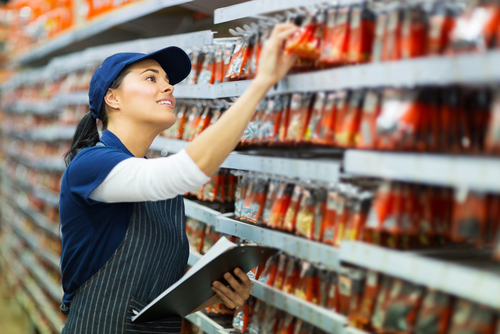 [Speaker Notes: Again discuss and ask if learners can think of examples this applies to.]
How sales and consumer-related legislation and regulations affect the delivery of customer service
The implications of the Trade Descriptions Act on customer service is that staff:
have good, up-to-date product/service knowledge 
must not falsely describe goods to get a sale
must not make any false statement about the provision of any services, facilities or accommodation.
[Speaker Notes: Again discuss and ask if any examples learners can think of.

Issue Activity 1.2 and ask them to complete the first scenario. Discuss answers with learners.]
How health, safety and environmental legislation affects customer service delivery
Health and safety legislation affects customer service delivery as it requires staff in an organization to:
ensure the safety of themselves and others
act responsibly
consider any hazards they see and remove them
have good product/service knowledge
ensure all advice covers the safe use of products and services
have up-to-date knowledge of organisational policies and procedures relating to health and safety.
[Speaker Notes: Discuss H&S legislation with learners. Ask learners if they have received H&S training in their induction and what it covered. Ask them to look round and see if there are any hazards. Discuss why each point is important – ask for examples of why.]
How health, safety and environmental legislation affects customer service delivery
Environmental legislation affects customer service delivery as it requires staff to:
minimise wastage
have product/service knowledge that covers environmental issues/advice
have up-to-date knowledge of environmental legislation regarding eg disposal of unused/old/irreparable products
have up-to-date knowledge of organisational policies and procedures relating to environmental issues.
[Speaker Notes: Discuss environmental legislation and why the environment has become so important. Discuss each point. 
Ask the group to complete scenario 2 of the Activity. Again, discuss answers.]
How ethical standards affect customer service
Ethical standards are a set of moral values and if a business has set ethical standards, they need to be considered in all daily activities. 
If a business eg states it will only buy from ethical suppliers, then it will need to do so. 
Also if it states it will treat all with fairness it means customers will expect a business that treats all equally and not take part in any immoral practice or activity.
[Speaker Notes: Ask the group what learners think ethical standards means in customer service. Ask for examples of companies that only buy from ethical suppliers eg Co-op.]
How equality legislation affects customer service
In customer service ensuring equality
in all aspects of customer service 
delivery is vital. It requires that staff 
treat all customers equally and with 
respect and no matter their:
age 
disability
gender reassignment 
marriage and civil partnership 
pregnancy and maternity 
race 
religion or belief 
sex 
sexual orientation.
 The Equality Act is the legislation that applies here.
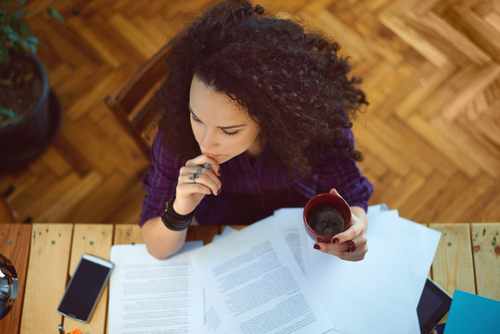 [Speaker Notes: Discuss the Equality Act and the fact it replaced the other Acts pulling them all together under the one Act. Discuss what it means and its effect on customer service and, in general, for organisations. 
Ask the group to complete the next scenario and discuss answers.]
How legislation affects the use and storage of customer information
Data protection is important to all organisations as data on its activities must be kept confidential to stop competitors acquiring it.
 
However legislation means that consumer personal data must be obtained lawfully and used for the purpose it was obtained for. It also can’t be kept for longer than necessary and must be accurate and kept up to date.
[Speaker Notes: Discuss Data Protection and what the effect is on an organisation and on the delivery of customer service.]
How legislation affects the use and storage of customer information
The Data Protection Act contains eight principles
1. Personal data shall be processed fairly and lawfully and, in particular, shall not be processed unless –(a) at least one of the conditions in Schedule 2 is met, and(b) in the case of sensitive personal data, at least one of the conditions in Schedule 3 is also met.
2. Personal data shall be obtained only for one or more specified and lawful purposes, and shall not be further processed in any manner incompatible with that purpose or those purposes.
[Speaker Notes: Go through the various slides on the Principles. Ask about the impact each has on an organisation and its data.]
How legislation affects the use and storage of customer information
The eight principles contd.
3. Personal data shall be adequate, relevant and not excessive in relation to the purpose or purposes for which they are processed.
4. Personal data shall be accurate and, where necessary, kept up to date.
5. Personal data processed for any purpose or purposes shall not be kept for longer than is necessary for that purpose or those purposes.
 6. Personal data shall be processed in accordance with the rights of data subjects under this Act.
How legislation affects the use and storage of customer information
The eight principles contd.
7. Appropriate technical and organisational measures shall be taken against unauthorised or unlawful processing of personal data and against accidental loss or destruction of, or damage to, personal data.
8. Personal data shall not be transferred to a country or territory outside the European Economic Area unless that country or territory ensures an adequate level of protection for the rights and freedoms of data subjects in relation to the processing of personal data.
How legislation affects the use and storage of customer information
Overall, personal data on customers must be held according to the Act but an individual can request access to their own data held by an organisation and the organisation will require to give that information to the individual.
Under the Data Protection Act data can be collected ‘only for one or more specified and lawful purposes’. It also needs to be accurate, kept up to date and should not be stored for longer than necessary. It also should be used for the specified purpose it was obtained for.
[Speaker Notes: Also discuss the fact that to an organisation data on eg sales figures etc is confidential as it is information that could fall into a competitor’s hands.
Ask the group to complete the last scenario and then revise all covered.
Explain the next session will be on how to deliver effective customer service.]
Any questions?
[Speaker Notes: Issue Worksheet 1b for completion now or as homework.]